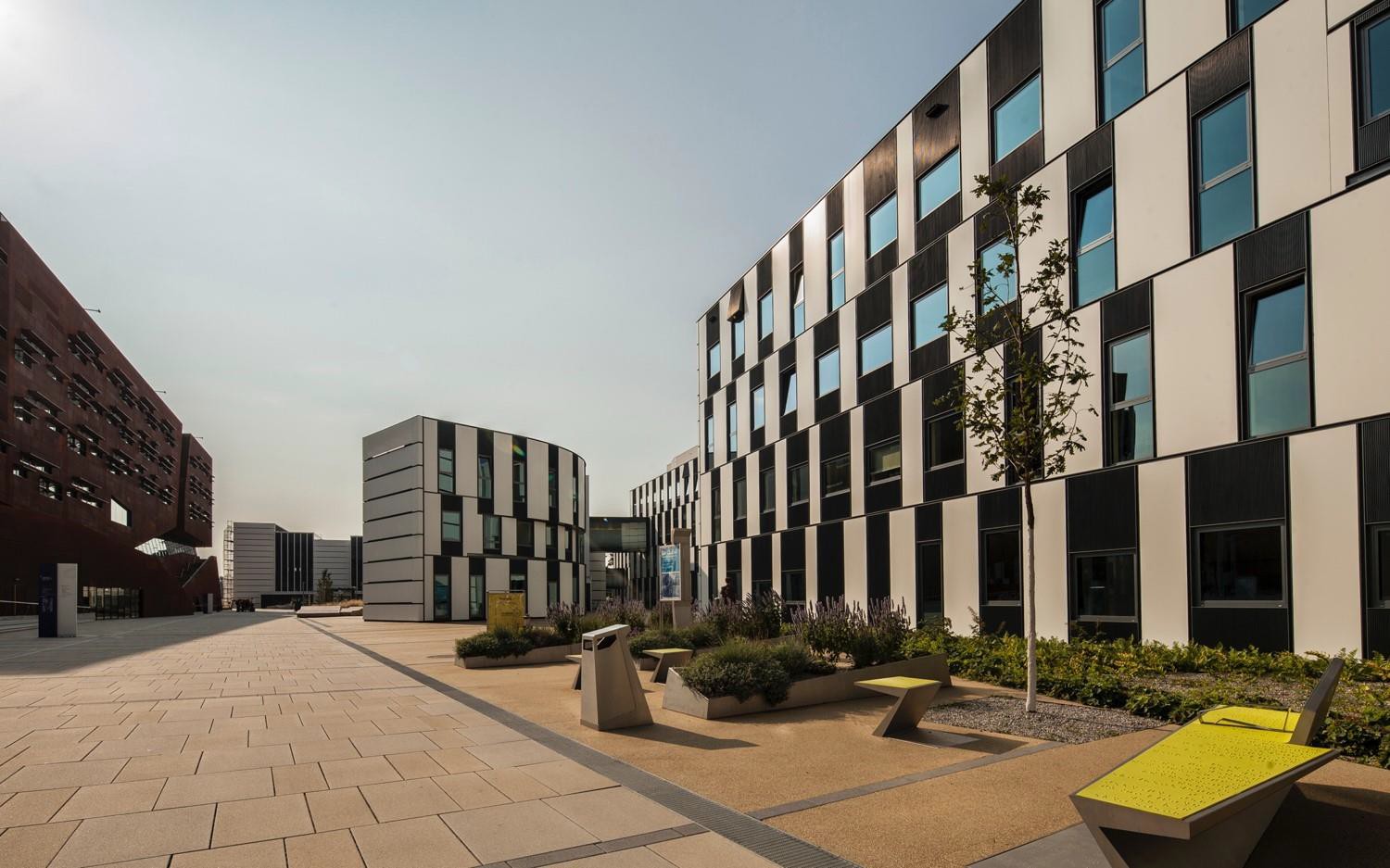 WELCOME!
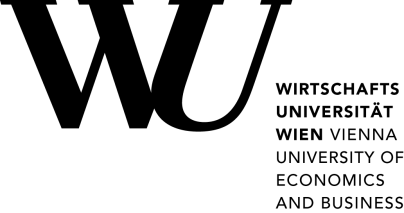 SBWL Strategy and Managerial Accounting
15.01.2024
Institute for Strategy and Managerial Accounting

Univ.-Prof. Dr. Gerhard Speckbacher 
Univ.-Prof. Dr. Isabella Grabner 
Assoc. Prof. Dr. Christoph Feichter 
Ass.Prof. Dr. Otto Janschek
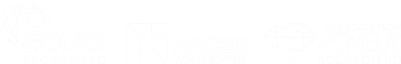 What to expect
Strategy & Managerial Accounting…
Firm DNA
Doing the right things
Target Setting
… focuses on how companies formulate, implement and (re)evaluate their strategy to achieve the company's short and long-term goals.
Strategy Formulation
Strategy
Our graduates…
Strategy Evaluation
Strategy Implementation
… understand how financial & strategic metrics and modern analytical methods can be used to prepare and make business decisions.
Doing the things right
Reality Check
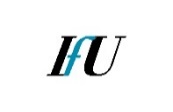 PAGE 2
Our program focuses on three complementary pillars
Expertise


Up-to-date and well-founded expert knowledge

Application of knowledge to practical issues
Academic Attitude


Evidence-based decision-making

Critically challenging assumptions

Sound judgments based on limited information
Managerial Skills


Project management, leadership, teamwork and networking skills

Personality development in order to promote socially responsible action
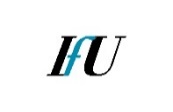 PAGE 3
Which career prospects will you have?
Opportunity for deepening 
one's knowledge
3 typical career paths
+
Focus on Value-Based Management
Choice of Course 5
Future Management Positions in Controlling and Finance
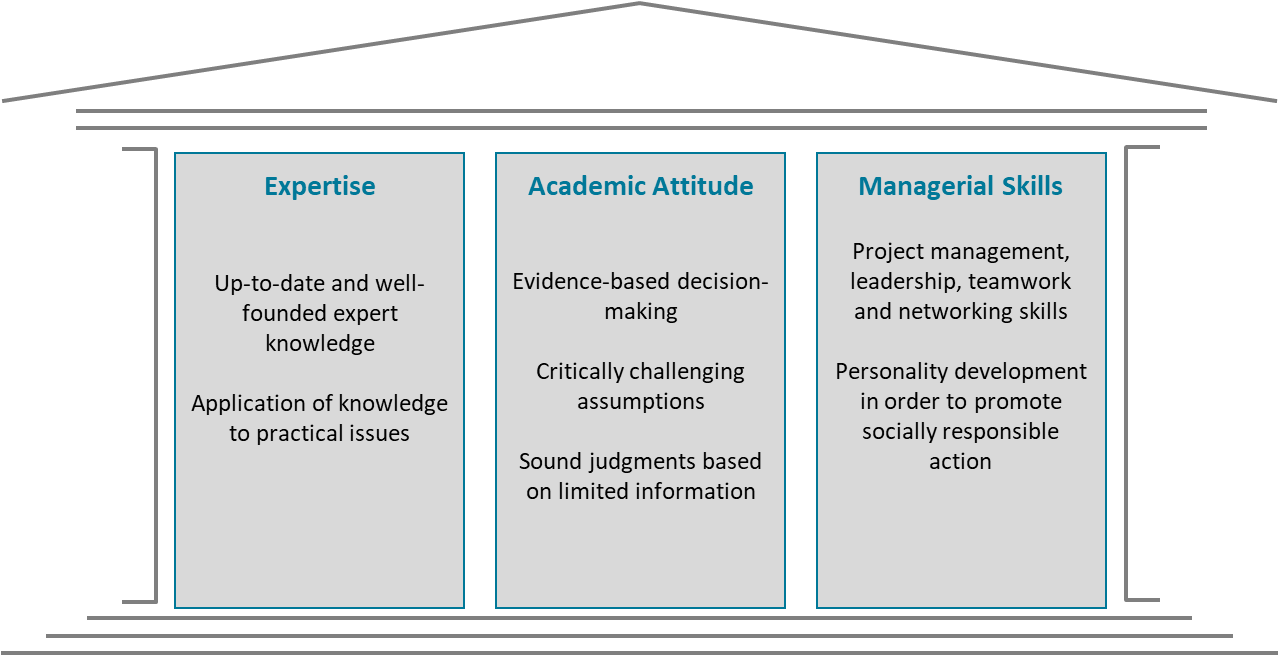 Consulting-specific Know-how 
Choice of Consulting LIVE
+
Future Top-Management Consultants
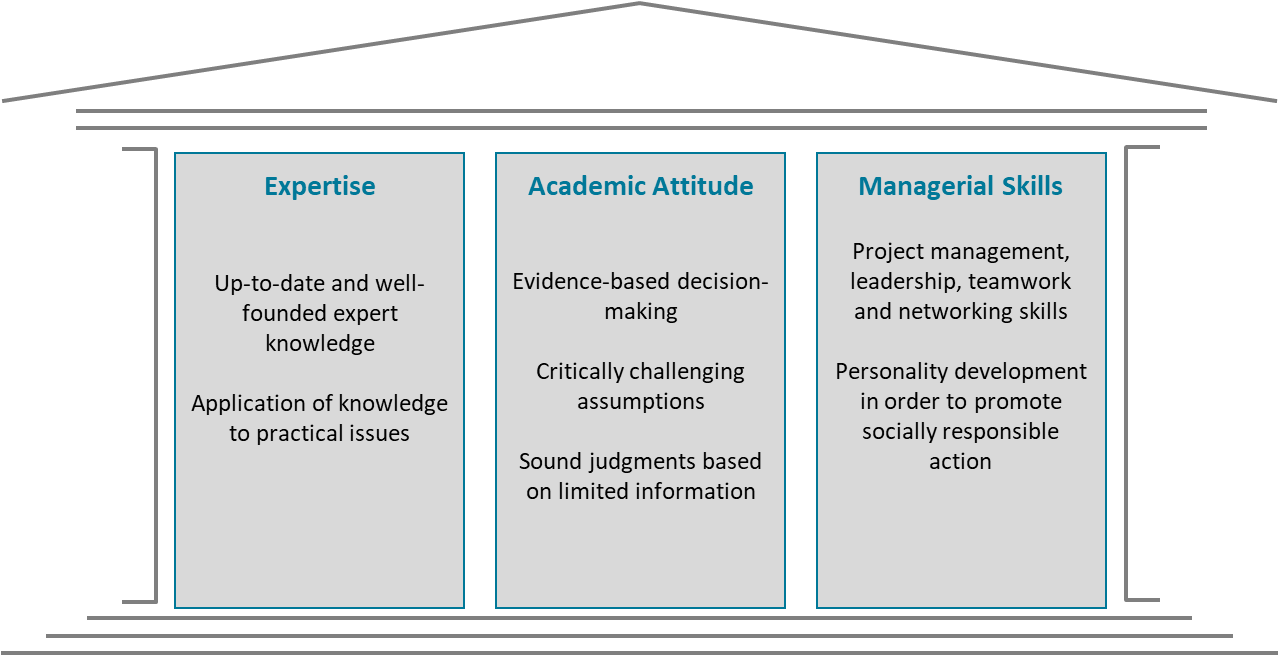 +
Preparation for Top-Management Position 
(Family Business / Start-Up)
Hands-on Skills
Choice of Business Project
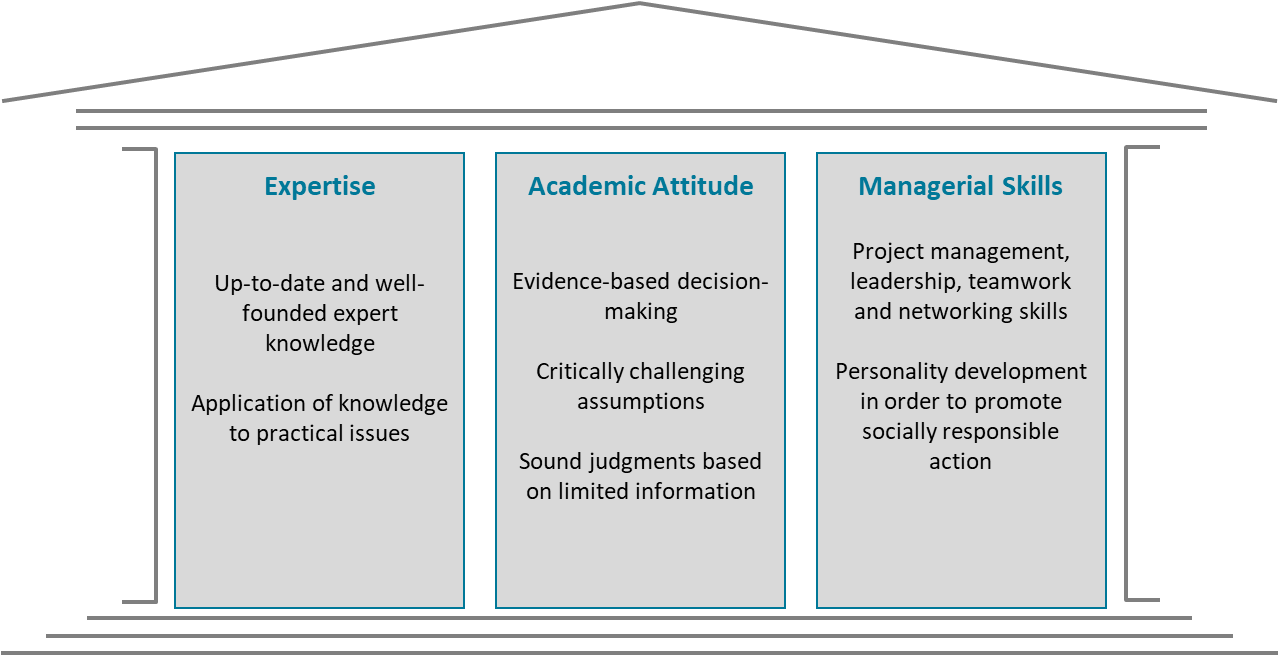 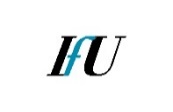 PAGE 4
Is Strategy and Managerial Accounting right for YOU??
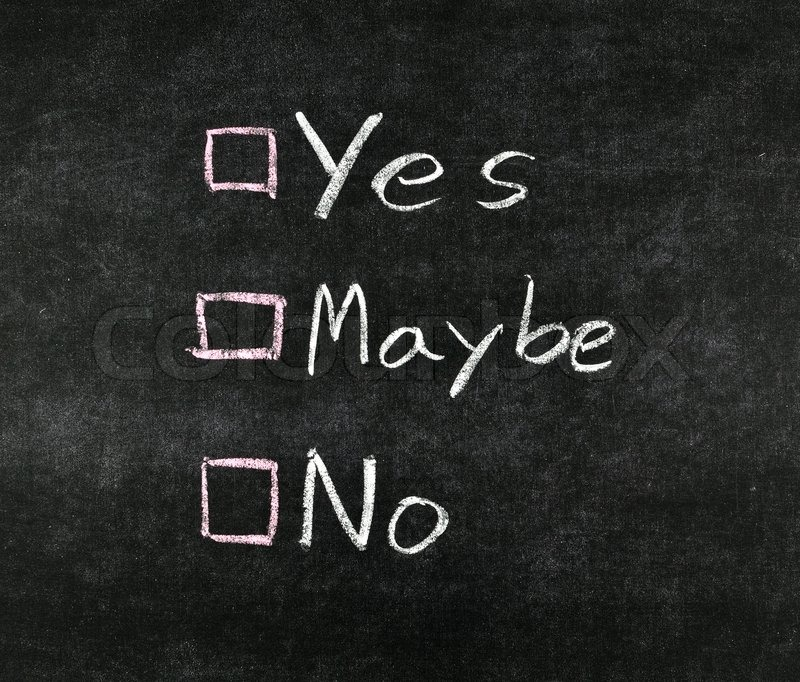 Are you interested in understanding the (financial) consequences of managerial decisions?

Do you like to work on challenging tasks in teams of highly motivated students?

Are you ambitious and performance-focused, and do you like to share your enthusiasm with your fellow students? 

Are you open-minded and do you like to work in teams in a collaborative environment?
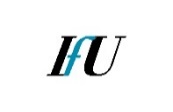 PAGE 5
SBWL Overview
1st Semester
2nd Semester
Course I

Introduction to Strategy and Managerial Accounting
Course III
Business Analysis Project
Course III
Theory Business Project
Course IV
Business
Forecasting Project
Course IV
Business Project
Course II

Strategic Business Analytics and Investment Decisions
2nd or 3rd Semester
All 5 courses are graded based on continuous assessment (PI)
Course V Final Seminar
Course V Final Seminar
Course V Final Seminar
Optional: Bachelor Thesis at IfU or ICG
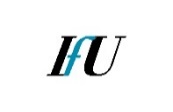 PAGE 6
Two ways into our SBWL
Selection on GPA
You can find the standardized application form and selection criteria on www.wu.ac.at/ifu
Best 5% of the official WU student ranking of the same cohort
Best 5% of the official WU student ranking of the same cohort
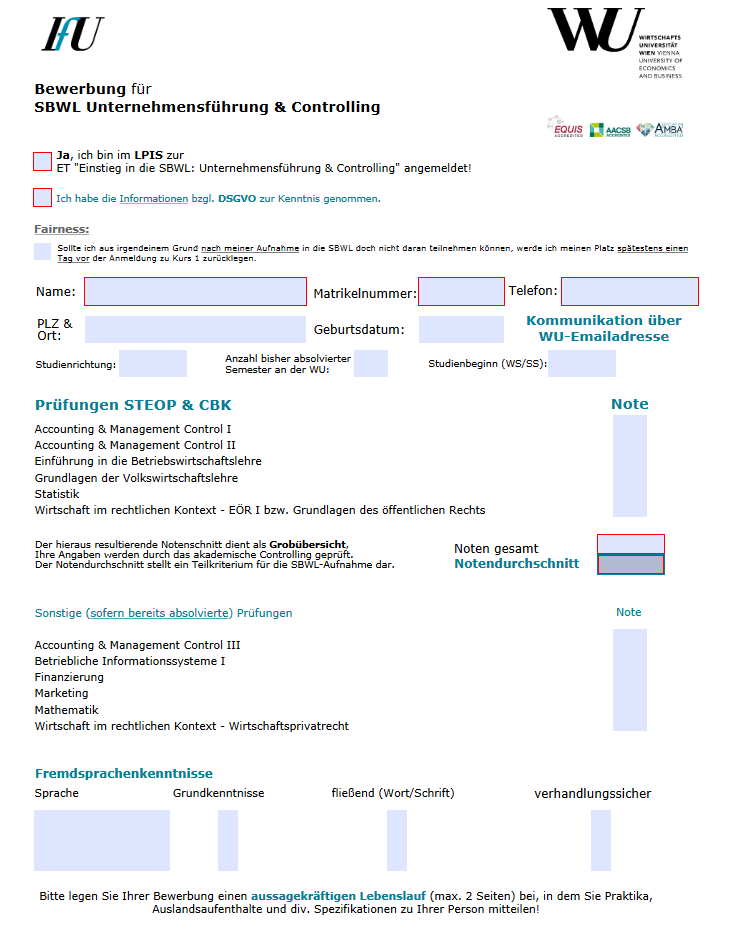 OR
Formal Entry Requirements
Grade point average (GPA) of all exams in the Common Body of Knowledge (CBK)
Motivation Letter
Justify your intention to participate and describe the contribution that YOU can make!
Other Selection Criteria/ CV
Work experience, internships, foreign language skills, international experience
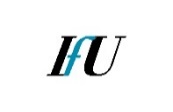 PAGE 7
The IfU Team
Assistants
Professors
Konstantin Grün, MA HSG
Florian Loizl, MSc
Saam Mahmoodian, MSc 
Katharine Patterson, CPA, CA
Anja Pichler, MSc
Gianluca Piucco, MSc 
Tanja Schiffner, MSc
Dr. Markus Wabnegg, MIM
Martin Wiernsperger MSc, MBA 
Lea Zwickl, MSc MA
Univ.-Prof. Dr. Gerhard Speckbacher 
Univ.-Prof. Dr. Isabella Grabner 
Assoc. Prof. Dr. Christoph Feichter
Ass.Prof. Dr. Otto Janschek
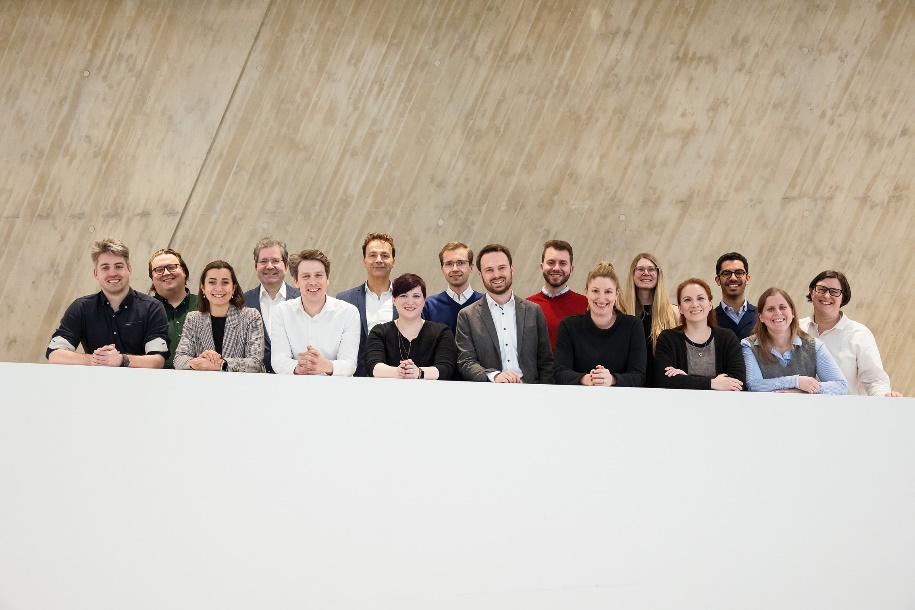 Secretary‘s Office
Karin Zemanek
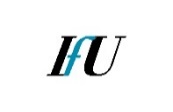 PAGE 8
Get in touch and stay in touch!
IfU LoungeD5, 6th floor
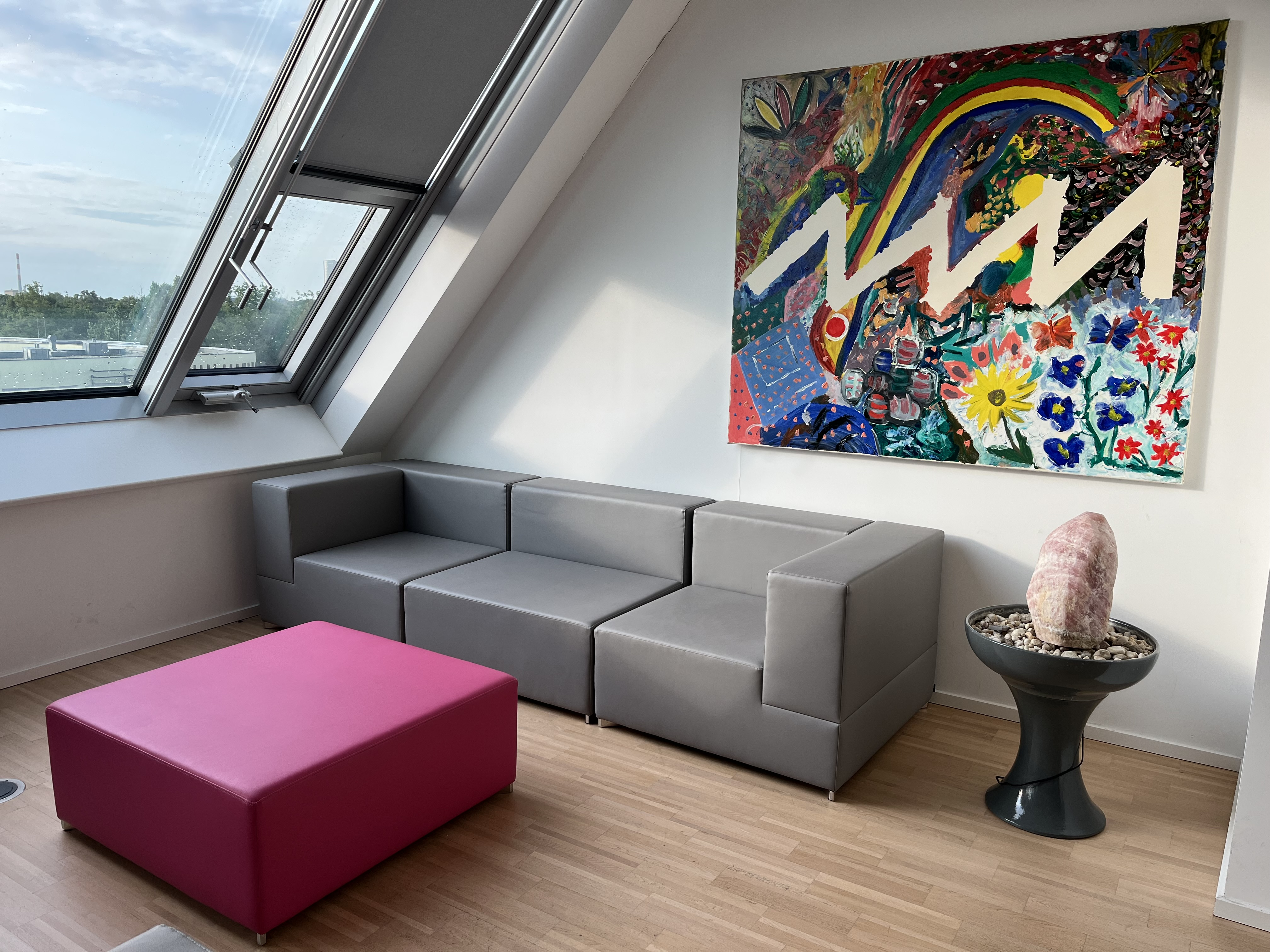 Next Event: 6th March, after Welcome@IfU
Find news on our homepage: 
https://www.wu.ac.at/ifu/network/ifu-lounge
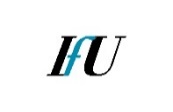 PAGE 9
Contact IfU
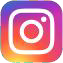 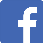 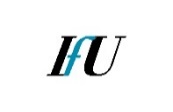 PAGE 10
Business Project:Students as a consulting team!
Development of Soft Skills
Application of Business Know-How
Presentation skills – Interim and final presentations in front of high-ranking company representatives
Business projects challenge students in terms of team dynamics, leadership and communication processes
Business projects address current challenges in practices (e.g., stakeholder management, performance management, risk management, corporate governance)
This allows for a transfer of know-how between science and practice
Hands-on coordination and planning of a business project as an important skill for students
„Business Analysis Project“+„Business Forecasting Project“
„Sustainability at REWE International: Workflow Optimization and Sustainability Project Evaluation“
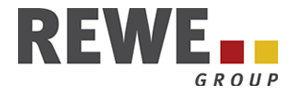 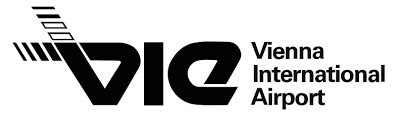 Examples of Past Business Projects
A selection of partners from past business projects:
Austria Wien, Austrian Airlines, Austrian Research Center, AXA Nordstern Colonia, Böhler Schmiedetechnik, Böhler Uddeholm, IKEA, Education First Austria, Erste Bank, Boston Consulting Group, Hauswirth, Kapsch, KPMG, Lenzing, Mobilkom, NXP Sound Solutions, OMV, ÖBB, Österreichische Post, Österreichisches Controller-Institut, Palfinger, Philips, Roland Berger, Rosenbauer, Siemens, Telekom Austria, Unilever, Verbund AG, Volksbank AG, WKÖ
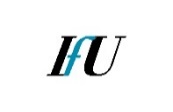 PAGE 11
Consulting-PartnershipsKnow-how for Joining Top Management Consultancies
Experience Consulting Live (always in the summer term)
Close cooperation with consulting firms in core courses 
 Insights into different approaches of management consulting firms
 Close contact between consultancies and students
 Presentation of case studies in front of company representatives
 Transfer of Know-how
Our Current Partners
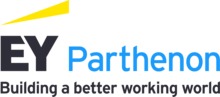 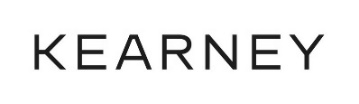 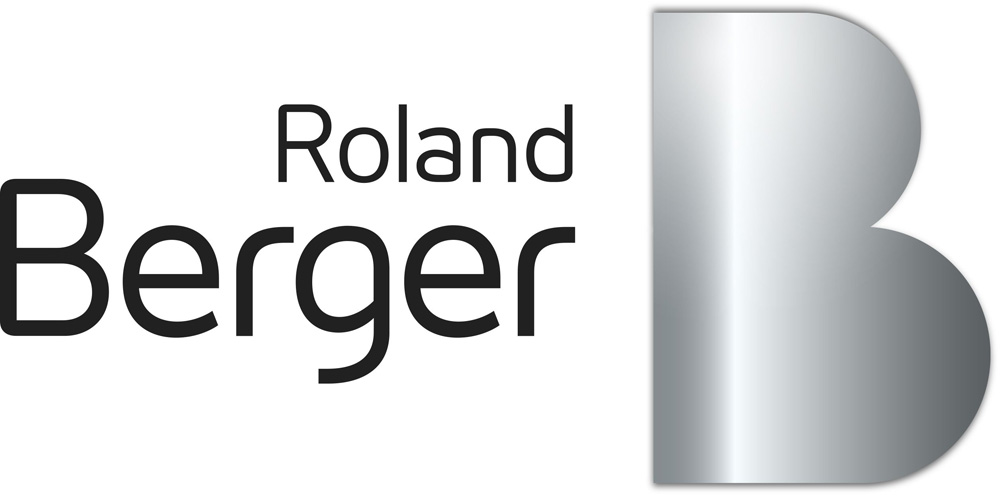 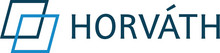 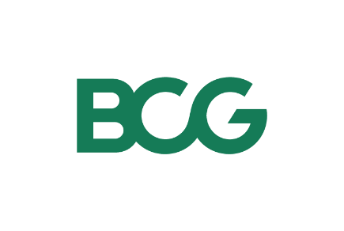 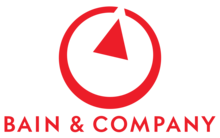 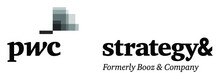 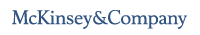 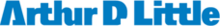 Past partners: Accenture, Cap Gemini, Czipin, Deloitte, KPMG, Mercer Management Consulting, Monitor Group, Oliver Wyman, Stern Stewart & Co.
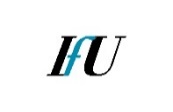 PAGE 12
IfU Community Hub
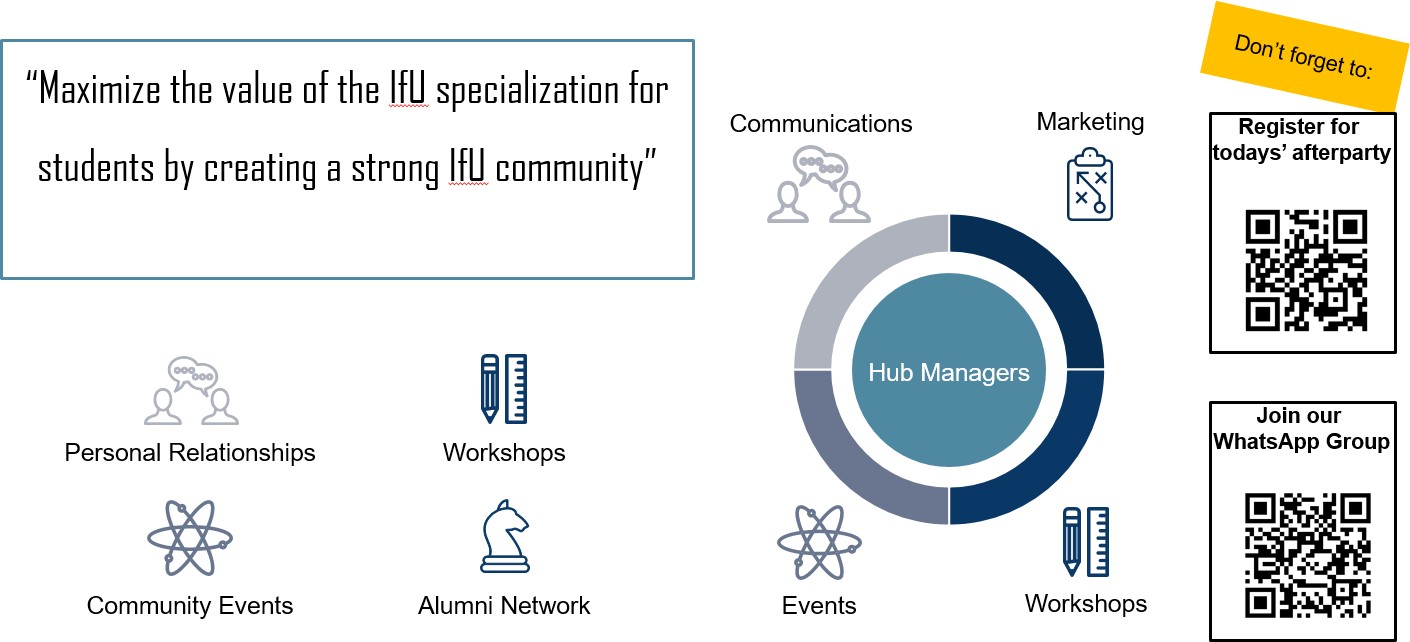 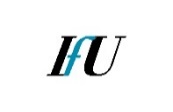 PAGE 13